Encuesta de Satisfacción de Usuarios de
Servicio de Apoyo a laEmpresa
2024
Ficha encuesta Servicio de Apoyo a la Empresa
Periodo considerado: 1 de enero de 2024 al 31 de diciembre de 2024.
Usuarios: usuarios presenciales, telefónicos y por correo electrónico del servicio de apoyo a la empresa.
Población:  4.286 usuarios del servicio, a todos ellos se les ha enviado el cuestionario.
Muestra: 83 cuestionarios recogidos (tasa de respuesta 2%).
Con los datos anteriores podemos asegurar en los resultados de la encuesta un margen de error del 10,65%  con un nivel de confianza del 95%.
Secciones del cuestionario
VÍA DE CONOCIMIENTO DEL SERVICIO
CANAL DE ENTRADA
ATENCIÓN RECIBIDA
CLARIDAD DE LA INFORMACIÓN
UTILIDAD DE LA INFORMACIÓN
APRENDIZAJE PARA NUEVAS CONSULTAS
RECOMENDACIÓN DEL SERVICIO
PROPUESTAS DE MEJORA
Resultados
VÍA DE CONOCIMIENTO DEL SERVICIO
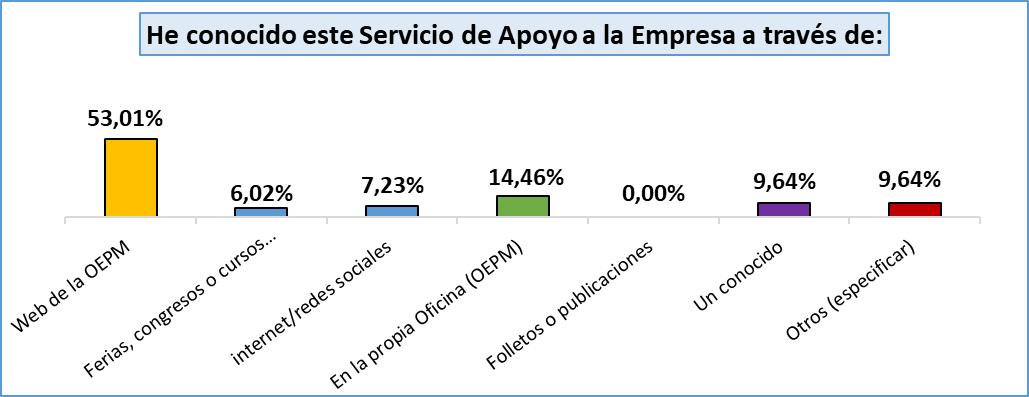 CANAL DE ENTRADA
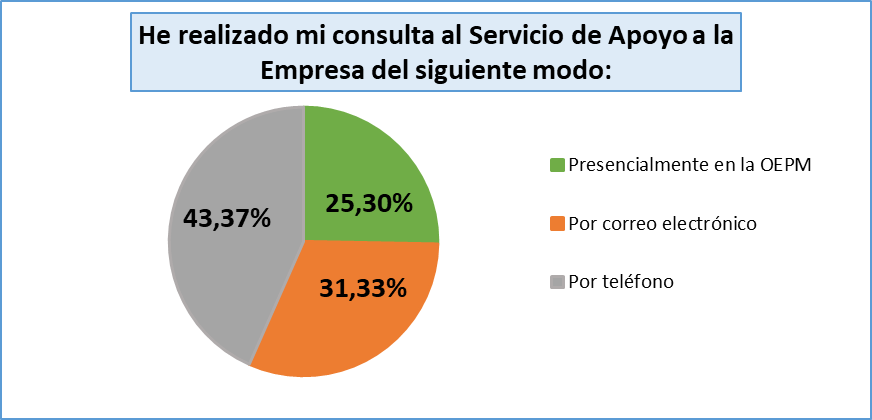 ATENCIÓN RECIBIDA
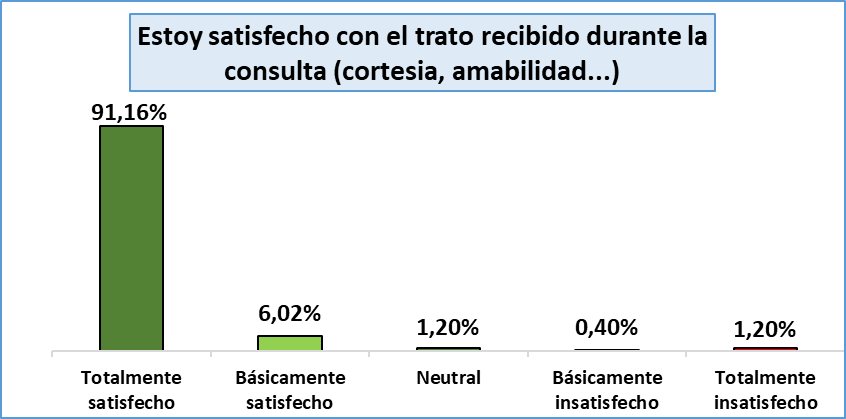 97% Satisfechos
2% Insatisfechos
CLARIDAD DE LA INFORMACIÓN
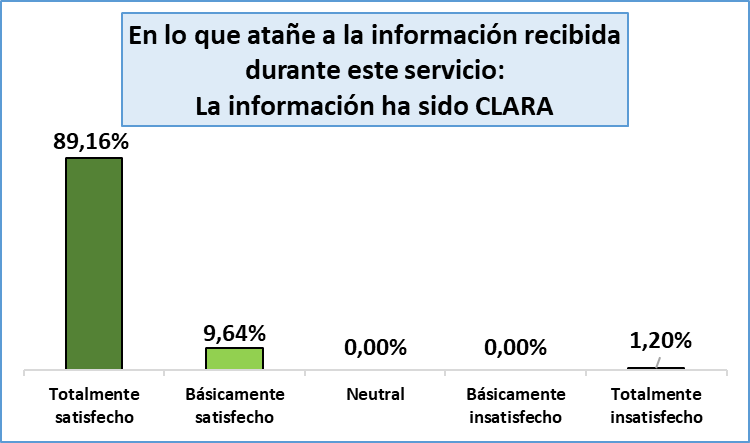 99% Satisfechos
1% Insatisfechos
UTILIDAD DE LA INFORMACIÓN
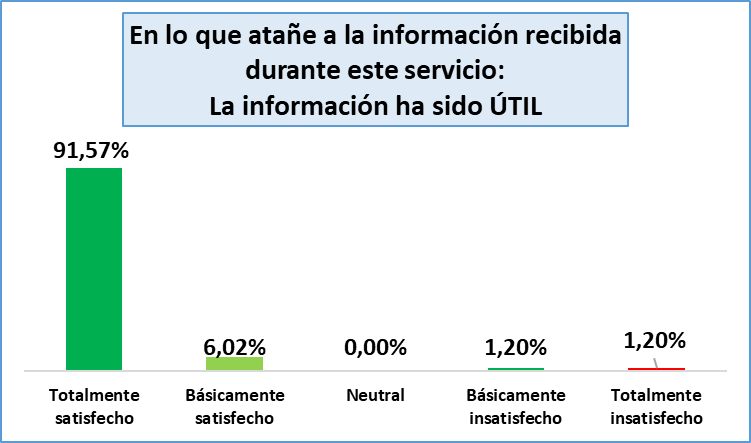 98% Satisfechos
2% Insatisfechos
CONOCIMIENTOS ADQUIRIDOS
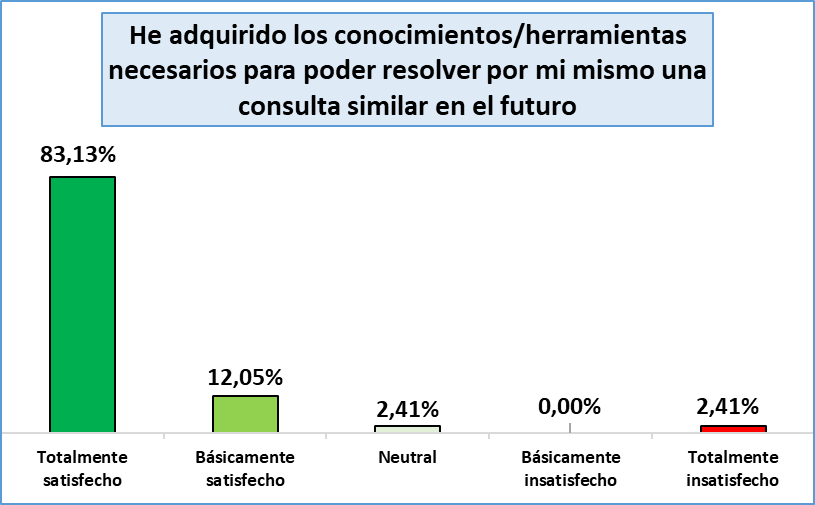 95% Satisfechos
2% Insatisfechos
RECOMENDACIÓN DEL SERVICIO
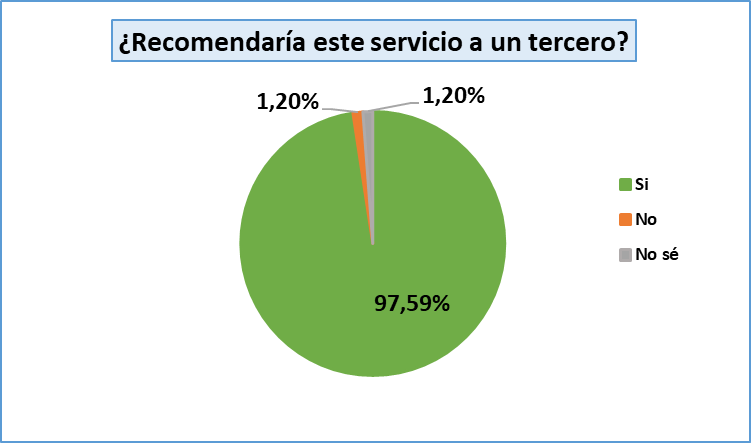 PROPUESTAS DE MEJORA
Tabla Resumen 2024
Tabla comparativa
2021-2024
FIN DEL INFORME RESUMEN DE RESULTADOS
Oficina Española de Patentes y Marcas, O.A. (OEPM)
¡Vuestra opinión es importante!
Estaremos encantados de recibir vuestras sugerencias  
a través del formulario de nuestra página web:
https://www.oepm.es/es/qsf/index.html

O escribiendo un correo a: ciudadano@oepm.es
16
17